Instruktion Poolspel 22/23
SARGBYGGE
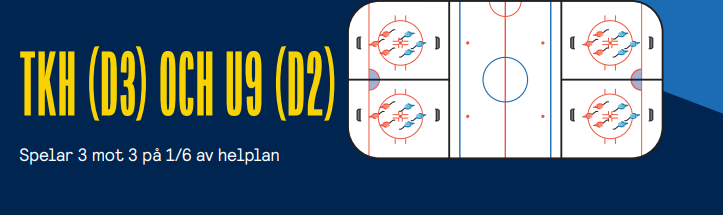 U9
Regler i U9
3 utespelare 1 målvakt
Varje match är 15 minuter med tutbyte efter 90 sek. 
Matchklockan stoppas endast vid tutbyte, större skada eller anläggningsproblem.
Roller vid hemmapoolspel
MATCHVÄRD
Tar emot gästande lag och visar till    respektive omklädningsrum.

Lämnar ut spelprogram som lagledare ordnat med.

Fixar ledarfika (kaffe) till alla lag från kiosken. 

Fixar domarfika till domarna från kiosken, samt stämmer av.
SARGBYGGE
Bygger ihop sarg utifrån beskrivning U9
Fixar med målen till respektive spelplan. 

Plockar undan sarg efter avslutat poolspel
SEKRETARIAT
Sköter klockan
Sköter musiken
Speaker